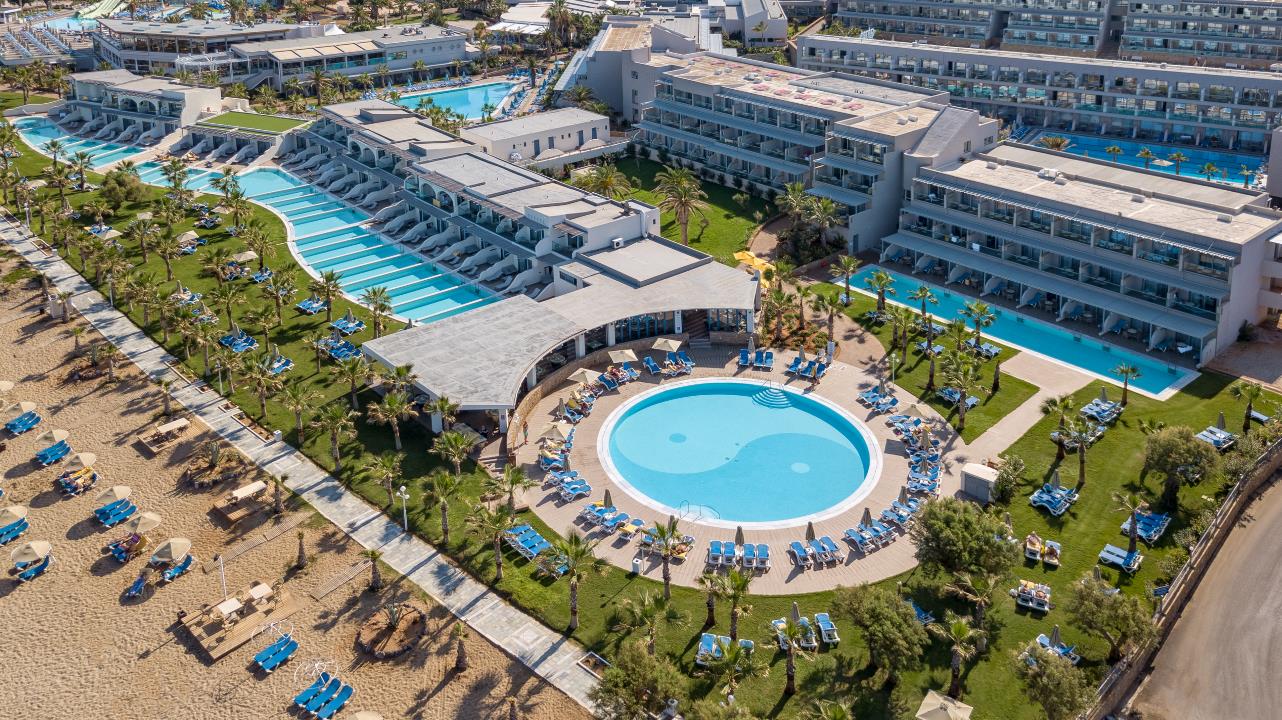 Lyttos BeachSports
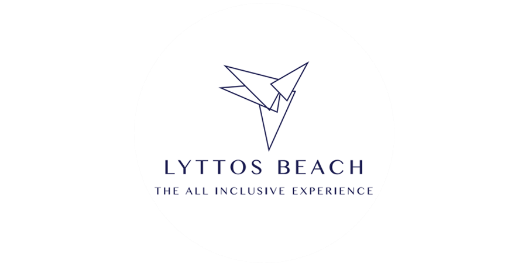 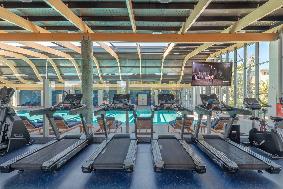 Gym
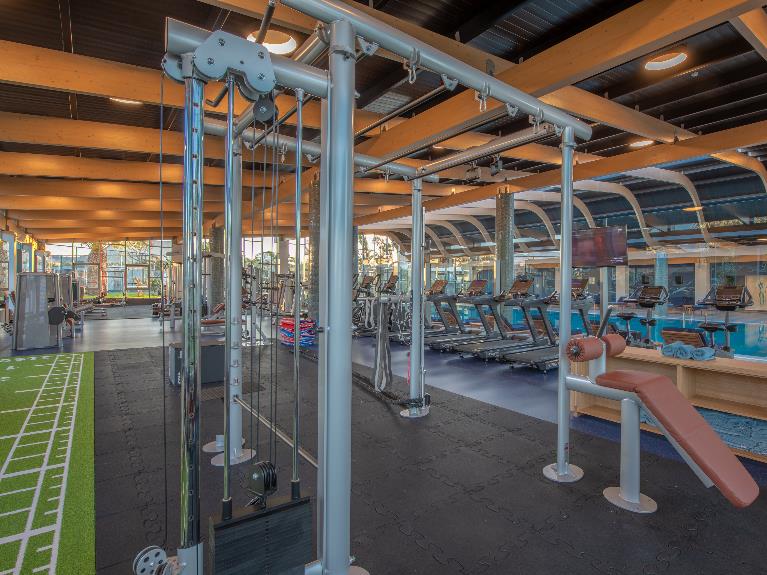 All new gym machines & equipment
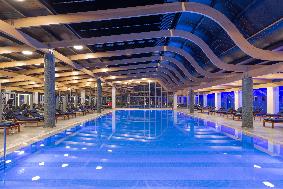 Indoor Pool
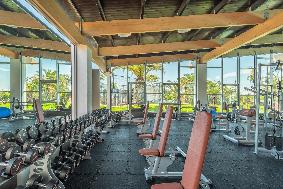 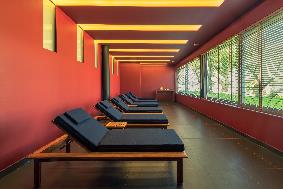 Spa
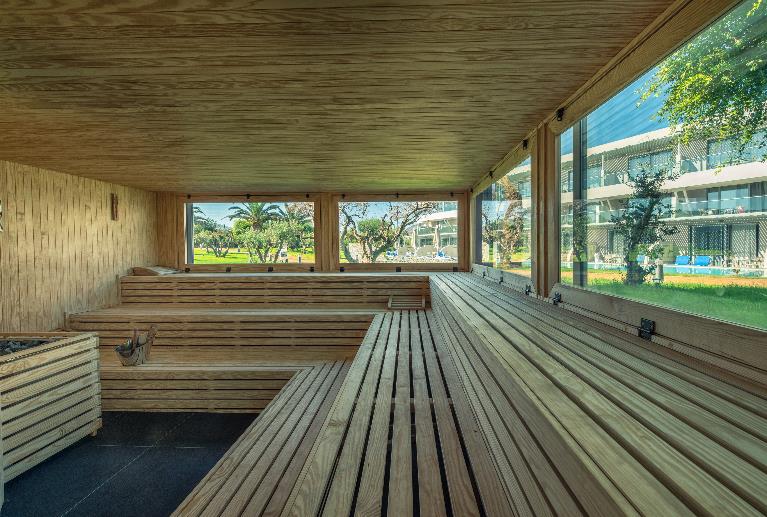 Massage
Sauna & Hammam
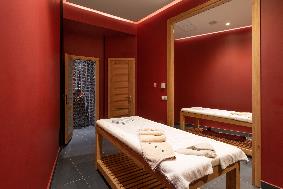 Hair Salon
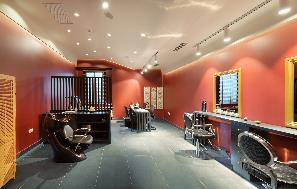 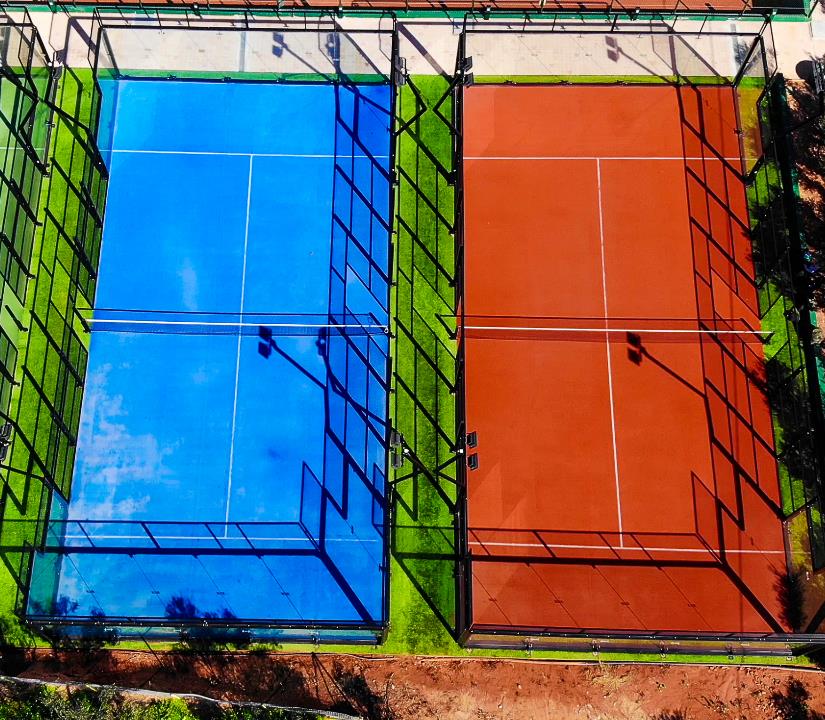 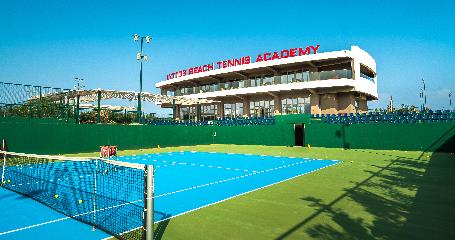 Tennis
12 Sand Courts
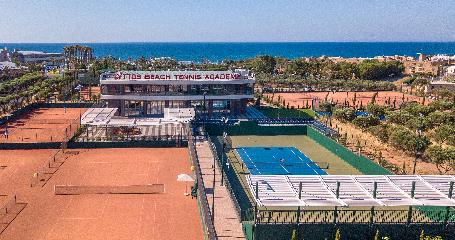 7 Hard Courts
4 Padel Courts
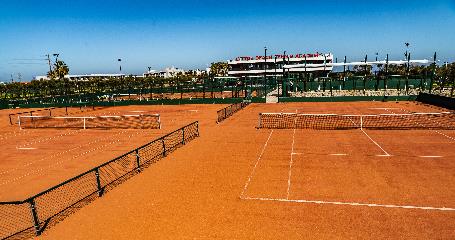 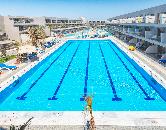 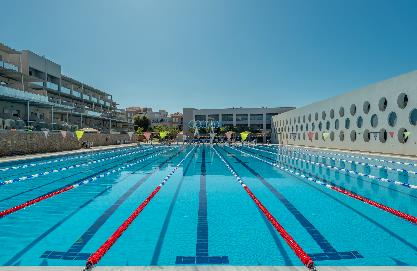 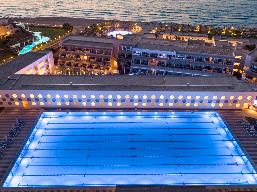 Water Sports
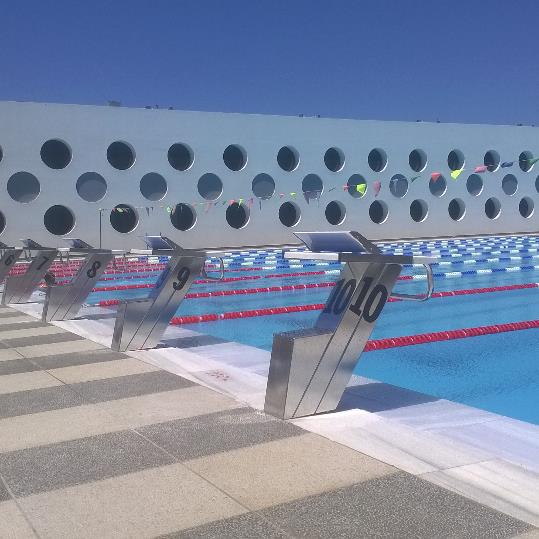 50 & 25m Olympic Pools
Internal Heating
Olympic Swimming 
& Water Polo Standards
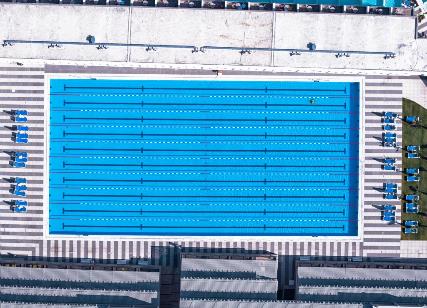 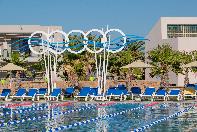 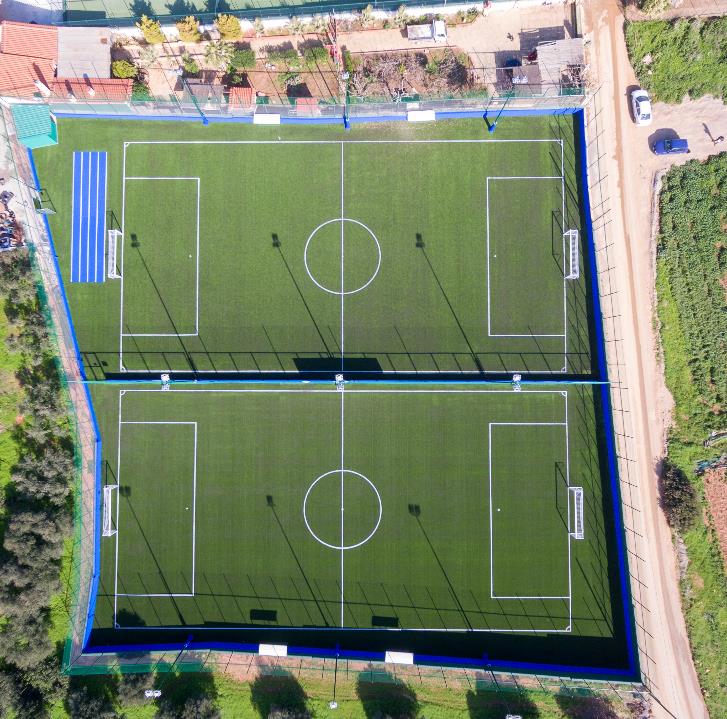 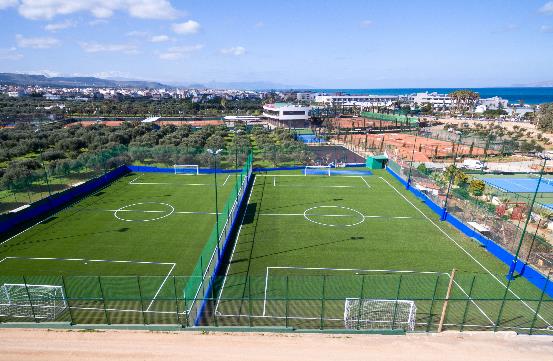 Football
2 8*8 Football Courts
Ultra Mix 50 Synthetic Turf
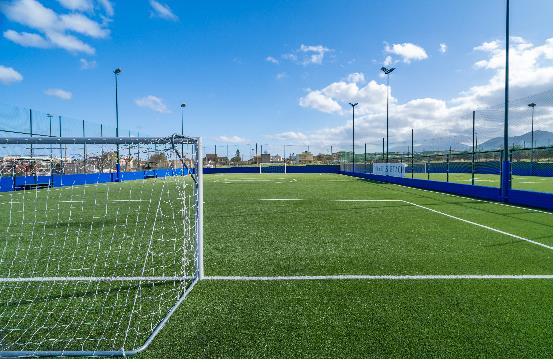 FIFA Quality PRO Standards
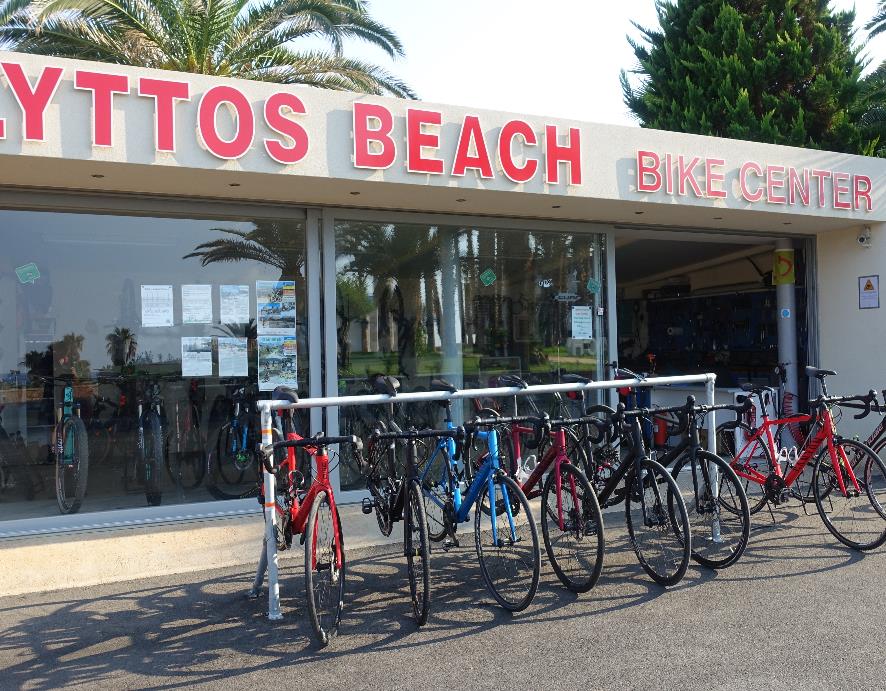 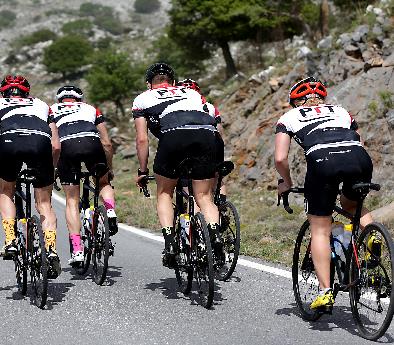 Cycling
Road Bikes
Mountain Bikes
E- Bikes
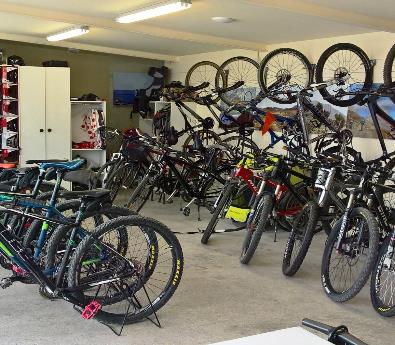 Storage Unit
Service Station
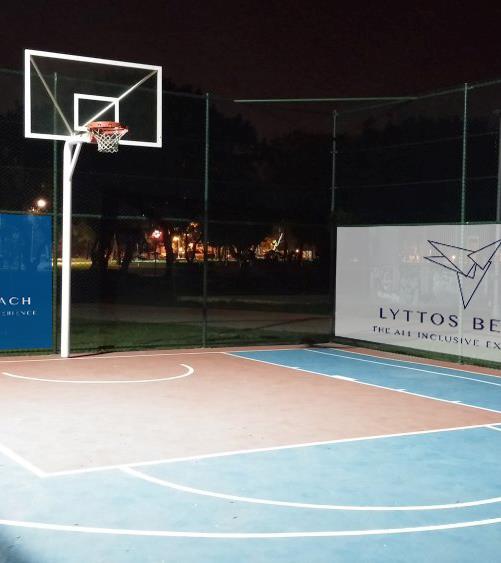 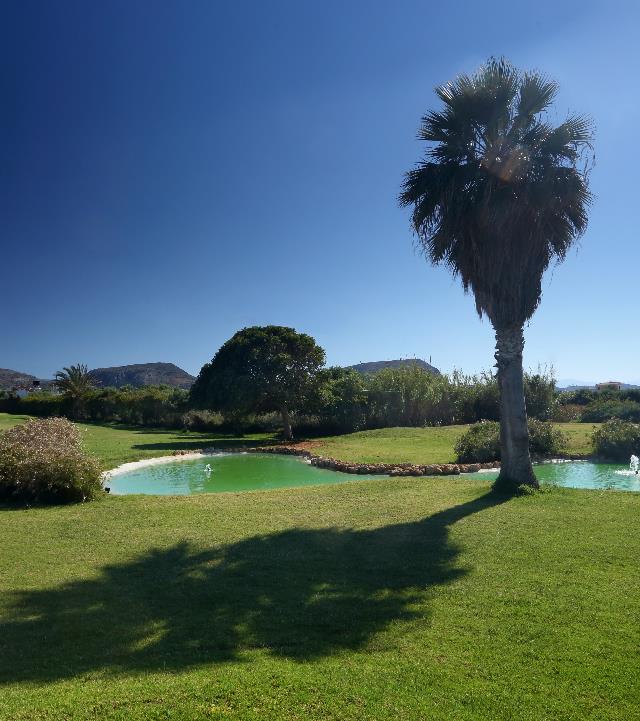 Basketball & Golf
Official Dimensions & Standards
Outdoor Basketball Court
3-Par Golf Field
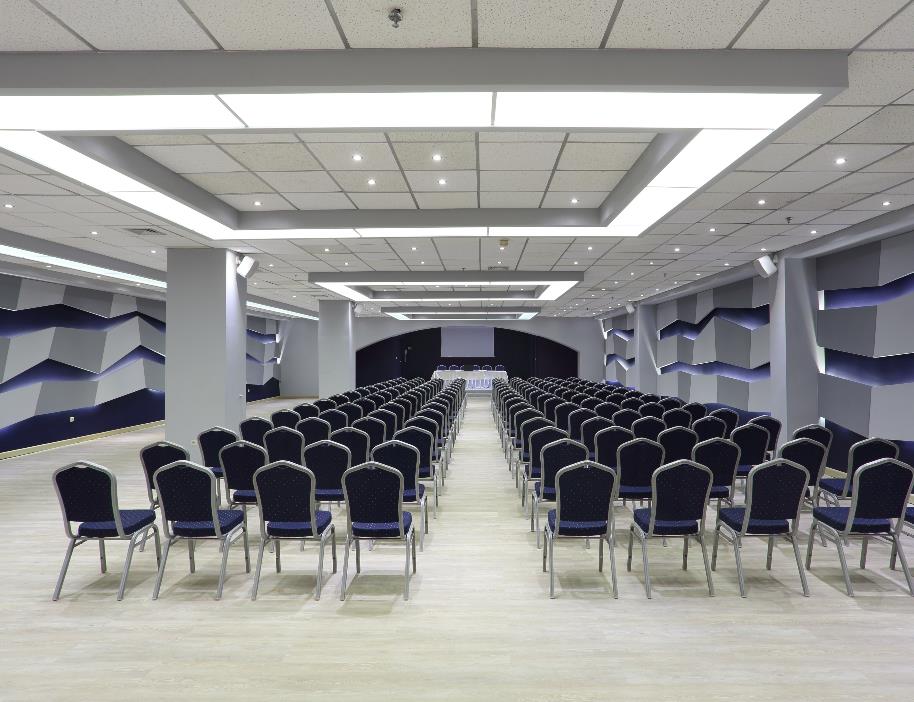 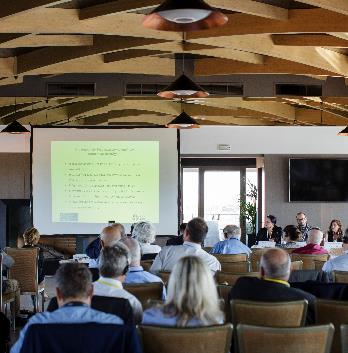 Conference
5 Fully equipped Conference
Rooms and Halls
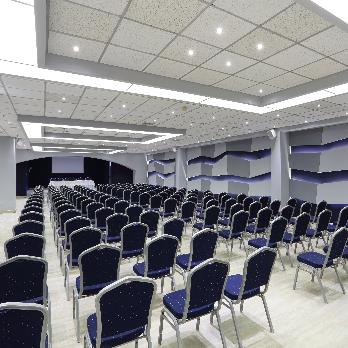 Capacity up to 400 pax
Ping Pong
Other Sports
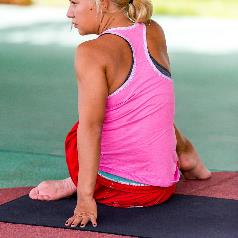 Aerobics
Waterobics
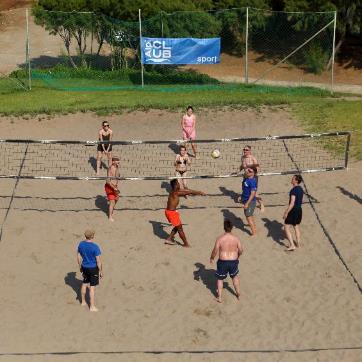 Beach Volley
Beach Tennis
Voleyball
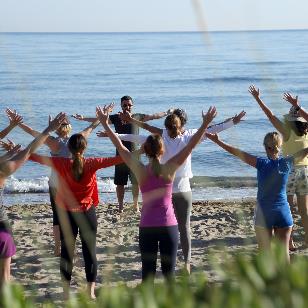 Chess
Archery
Martial Arts
Yoga & Fitness
Dancing
Fighting Sports
Bars & Restaurants
5 Restaurants
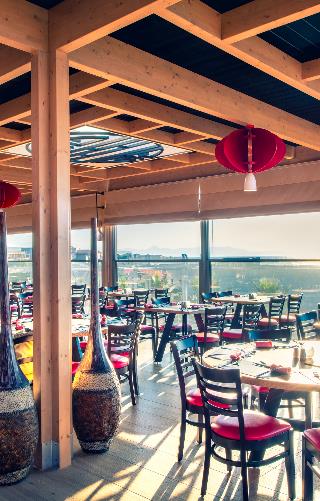 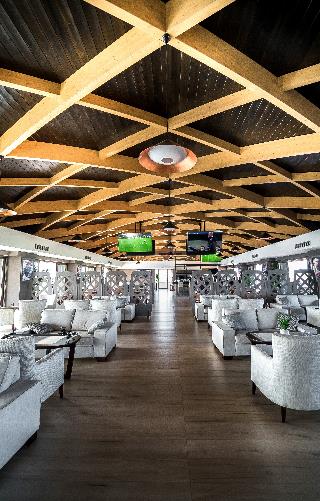 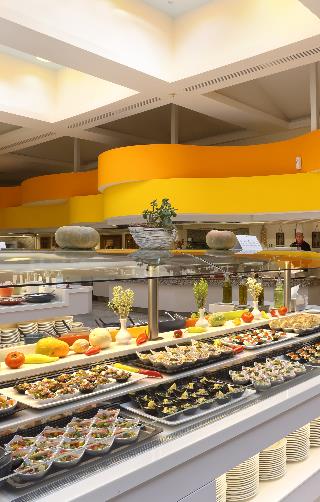 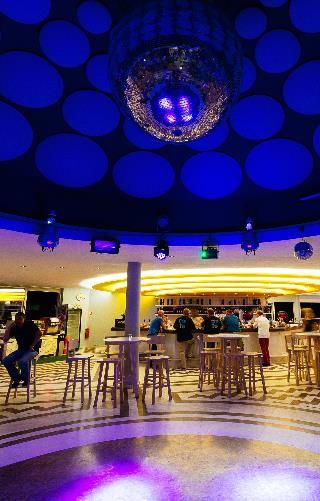 Local & Ethnic Cuisine
Snacks & Fast Food
5 Bars
Branded Spirits & Cocktails
Local and International Drinks
Accommodation
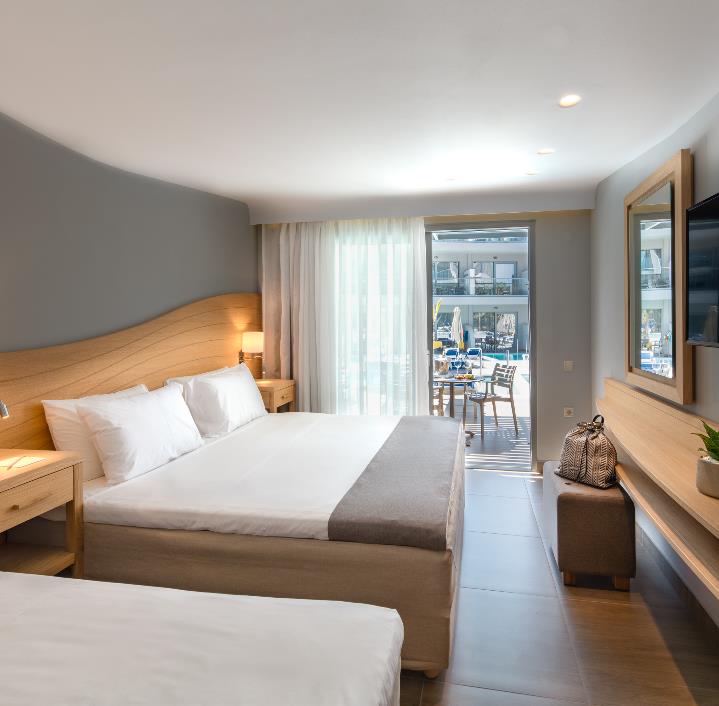 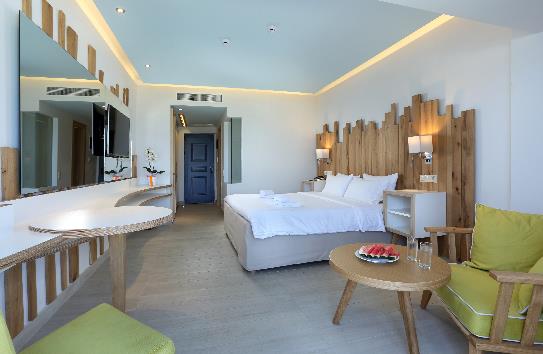 647 Rooms & Suites
96 Rooms with Pools
Double Rooms 1-3 persons
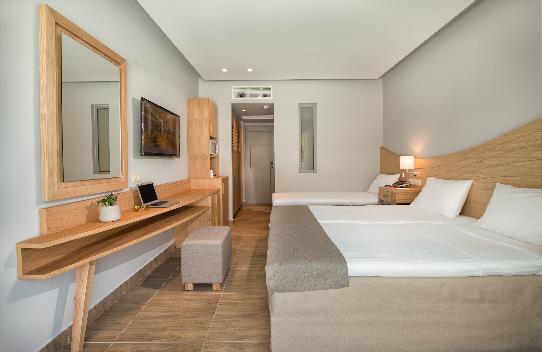 Family Rooms 2-6 persons
Junior suites 2-3 persons
Suites 2-5 persons